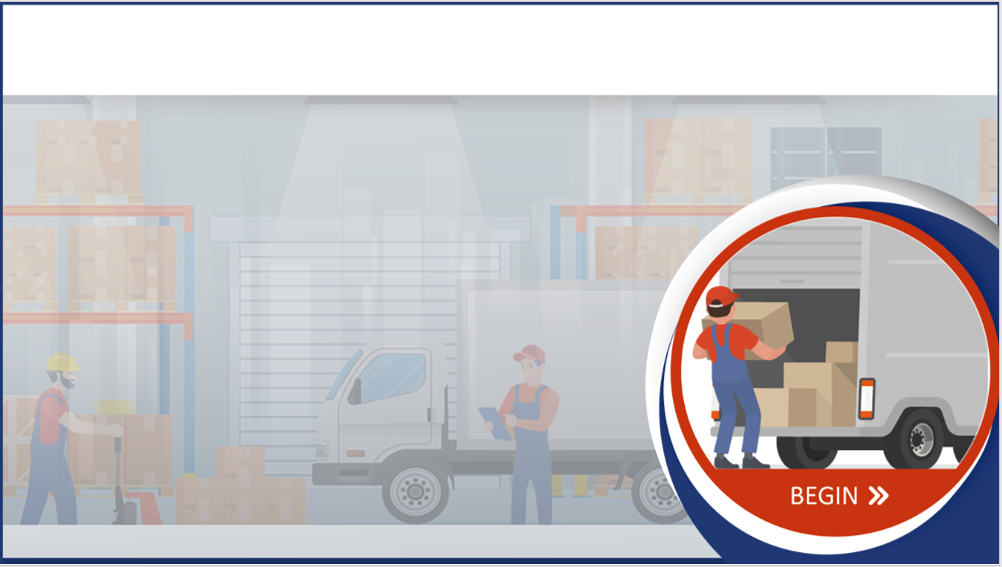 Brand Logo
Course Title
[Speaker Notes: In this slide, add the course title and brand logo.]
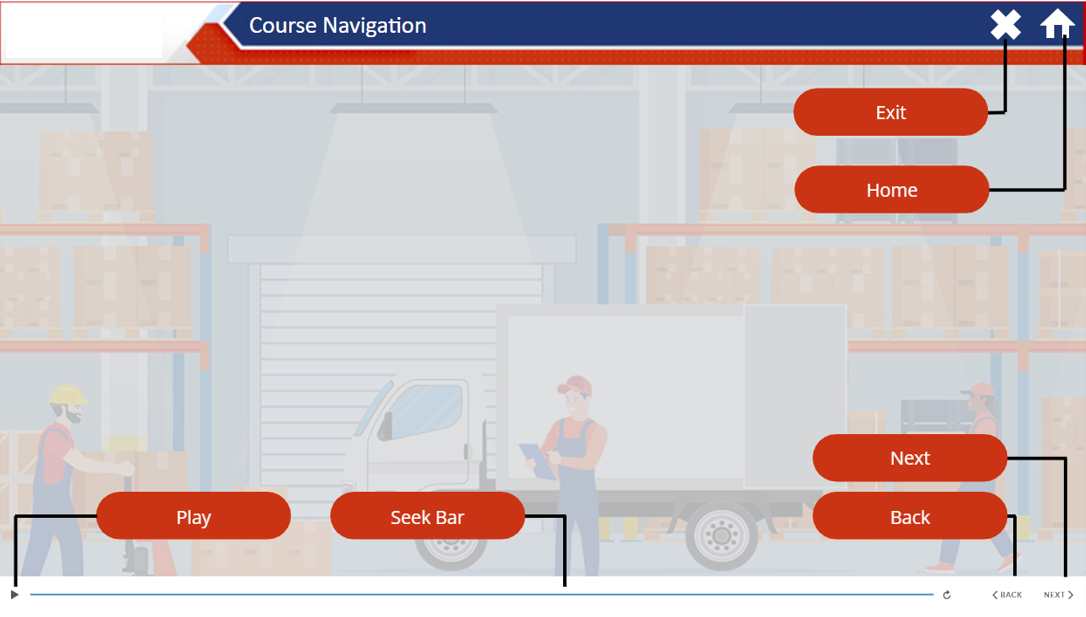 Brand Logo
[Speaker Notes: The focus of this slide will be on navigation control, aiding learners in navigating throughout the course. Introducing users to the navigation of the screen enhances their learning experience.]
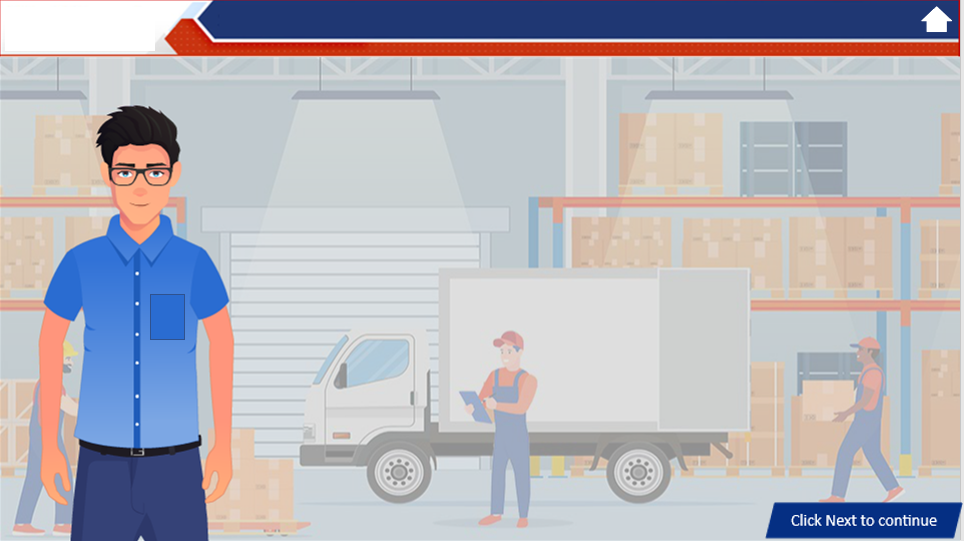 Course Objectives
Course Objectives
Brand Logo
In this course we will learn about
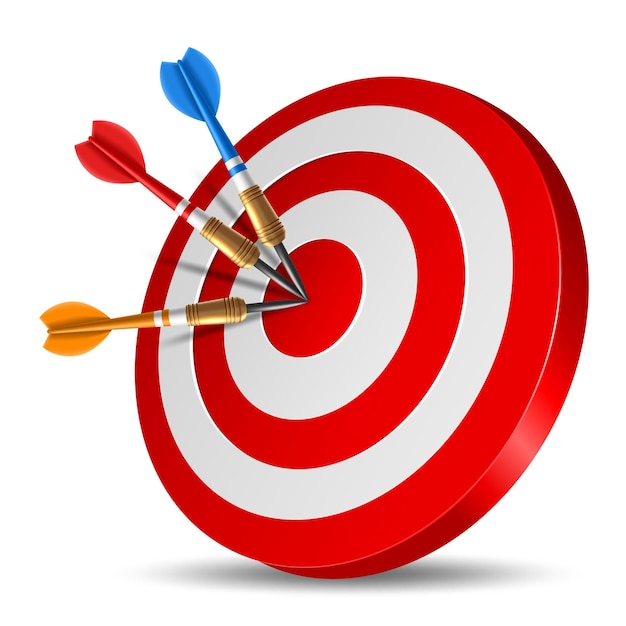 Objective 1
Objective 2
Objective 3
Objective 1
Click on each tab to learn more
Click on each tab to learn more
Click on each tab to learn more
[Speaker Notes: It's crucial to establish the objectives of the course at the beginning of the course. 
Within this slide, clearly state the course objectives that you aim to achieve.]
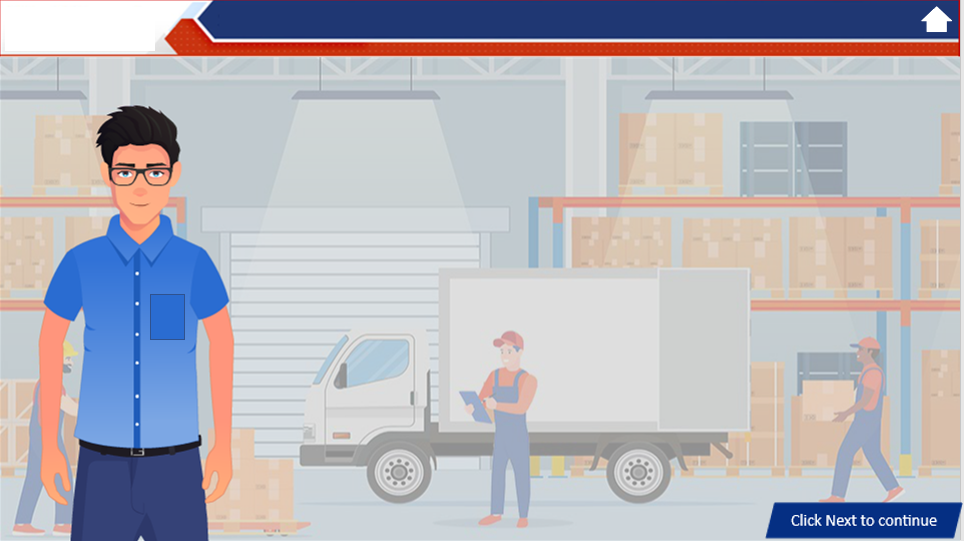 Topic 01 – Topic Tittle will come here
Course Objectives
Brand Logo
On screen content could be :
Image
Flow chart
On screen Text
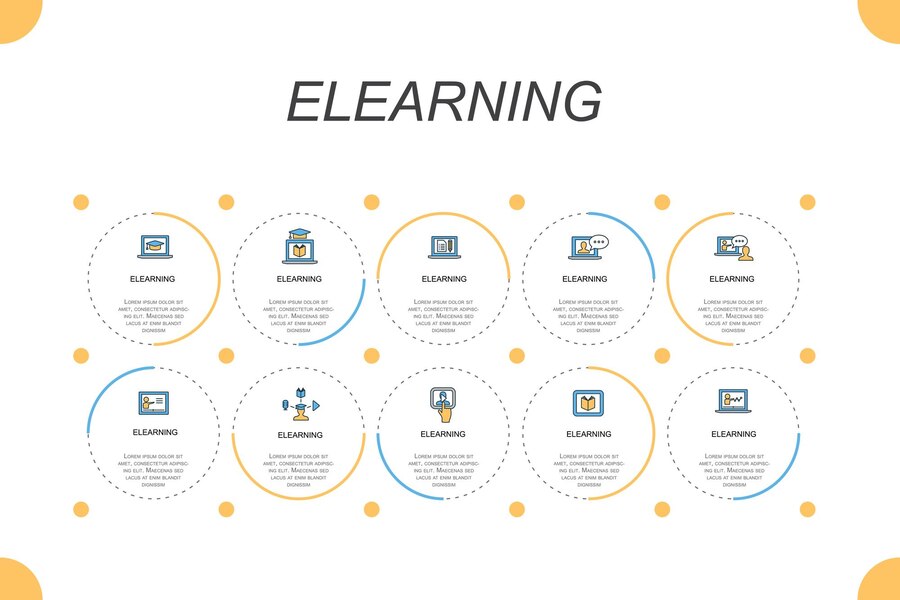 Objective 2
Objective 1
Objective 3
This Dummy place holder is just for reference
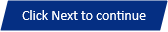 Click on each tab to learn more
[Speaker Notes: Courses typically comprise multiple topics. Each topic's content and explanations should be presented on-screen, accompanied by a synchronized voice-over for enhanced comprehension.]
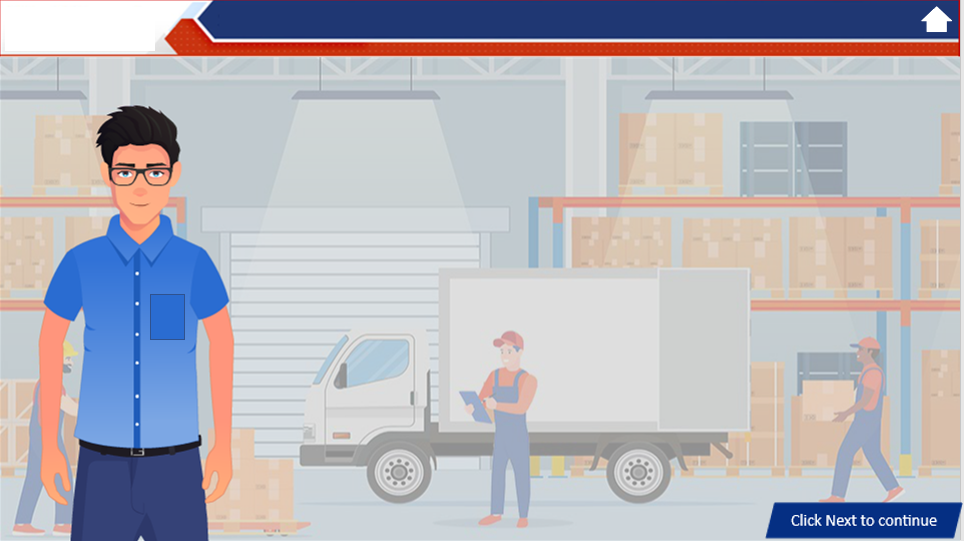 Sub-Topic 01 –  Sub-Topic Tittle will come here
Course Objectives
Brand Logo
On screen content could be :
Image
Flow chart
On screen Text
Click on each tab to learn more
Click on each tab to learn more
Click on each tab to learn more
[Speaker Notes: Each topic could have multiple subtopic or screen.]
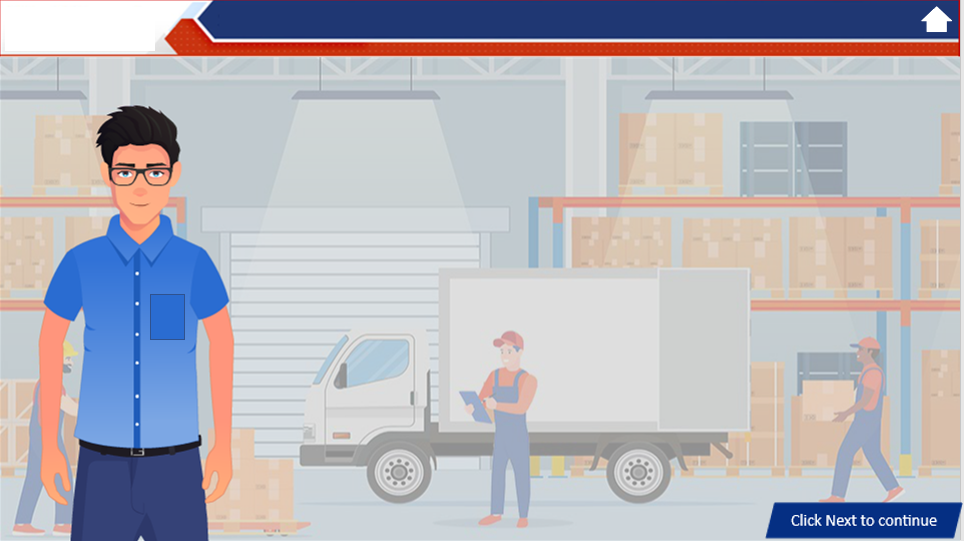 Check Your Knowledge
Course Objectives
Brand Logo
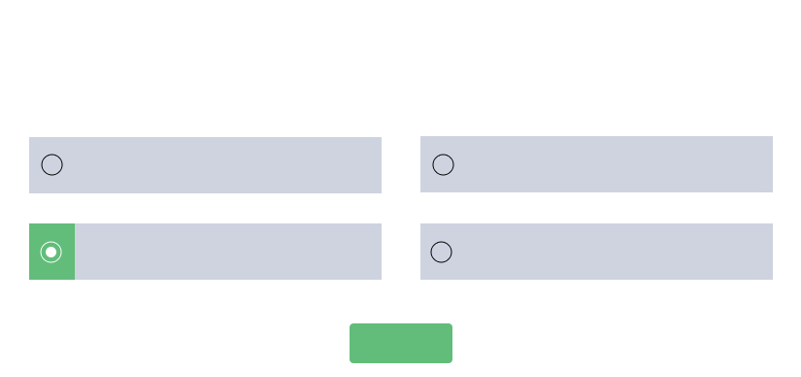 Question
Choose the correct option and then click Submit.
Option 1
Option 2
Option 4
Option 3
Objective 2
Objective 1
Submit
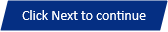 Click on each tab to learn more
[Speaker Notes: You can insert "Check Your Knowledge" sections between courses for learners to self-assess what they know and receive instant feedback]
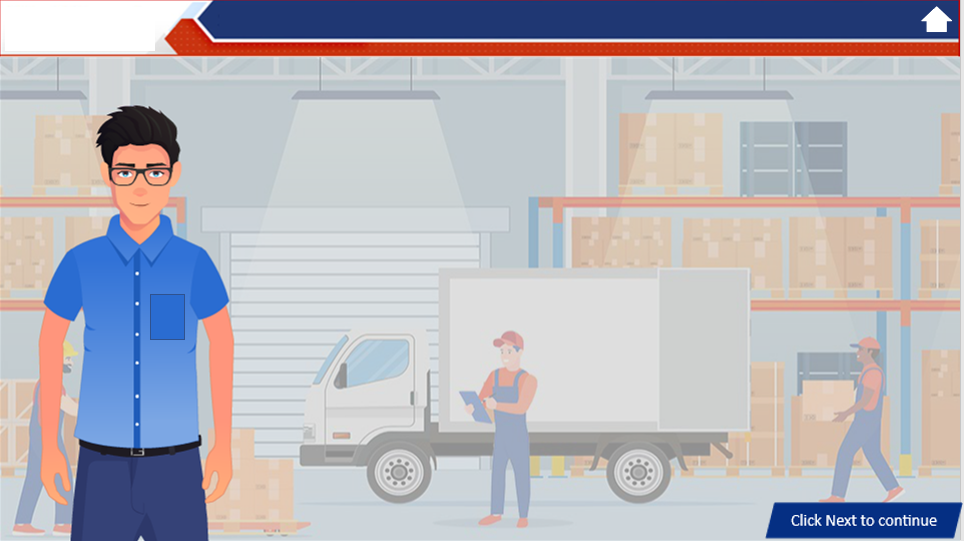 Assessment
Course Objectives
Brand Logo
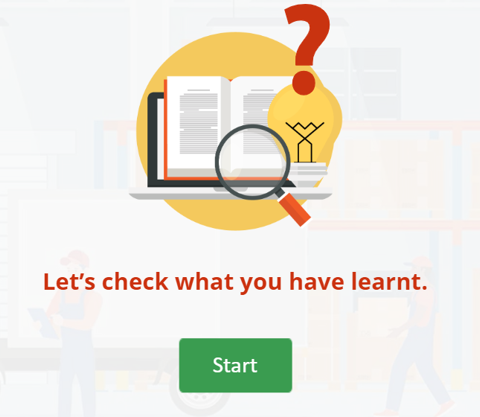 Objective 2
Objective 1
Objective 3
Click on each tab to learn more
[Speaker Notes: Upon completing the course, incorporate assessments. Assessment is like a test or evaluation to see how much learners know about a topic. Provide clear instructions on how to proceed and specify the number of questions required to pass.]
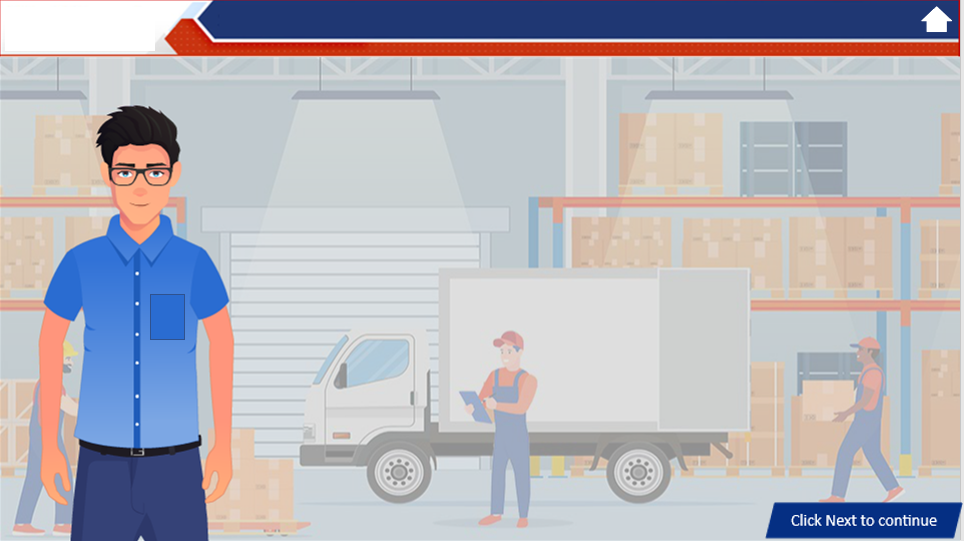 Question 1
Course Objectives
Brand Logo
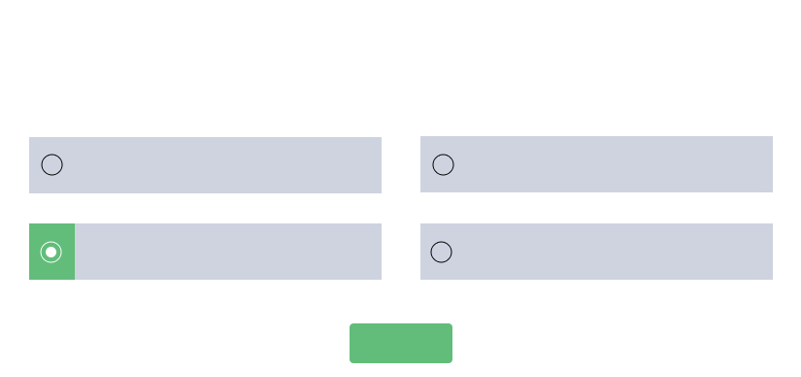 Question no. 1
Choose the correct option and then click Submit.
Option 1
Option 2
Option 4
Option 3
Objective 2
Objective 1
Objective 3
Submit
Click on each tab to learn more
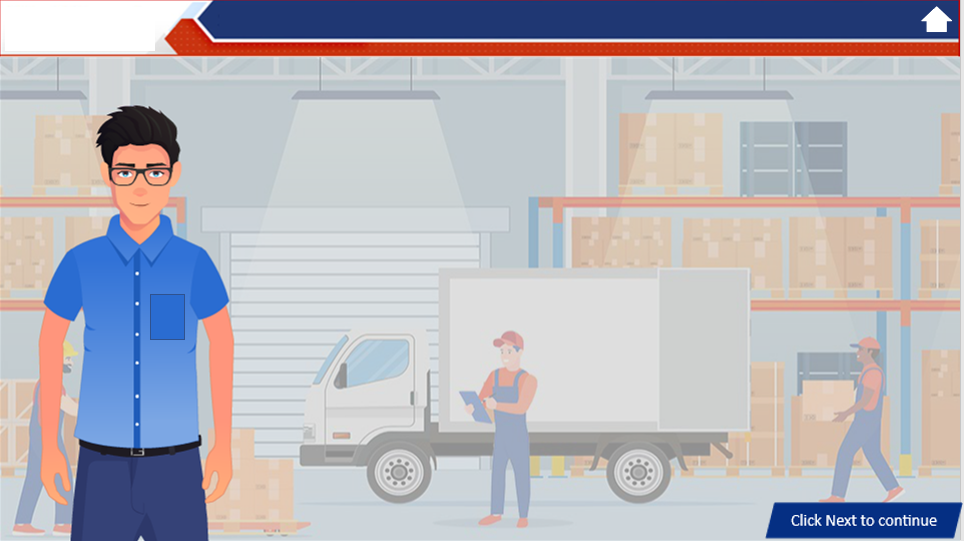 Course Objectives
Brand Logo
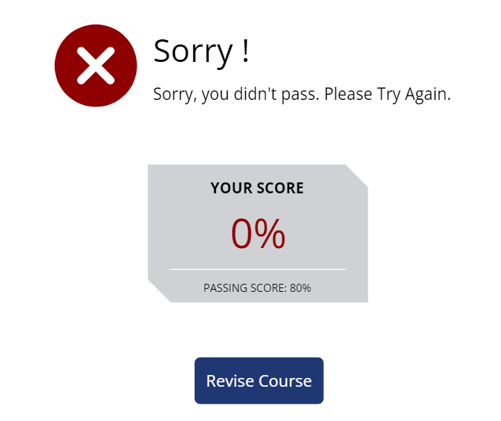 Click on each tab to learn more
[Speaker Notes: Based on the given answers by the learner, evaluate whether the learner passed or failed the course.]
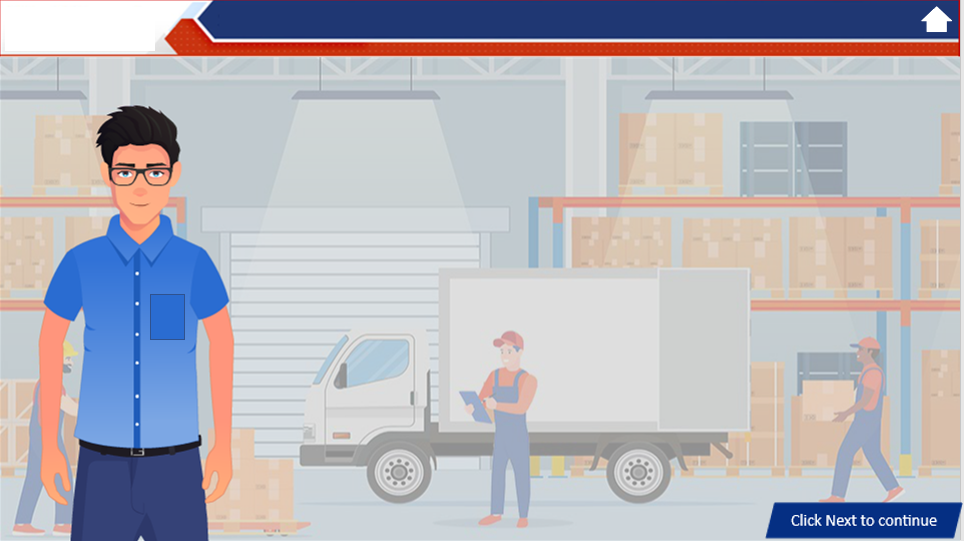 Thank you
Course Objectives
Brand Logo
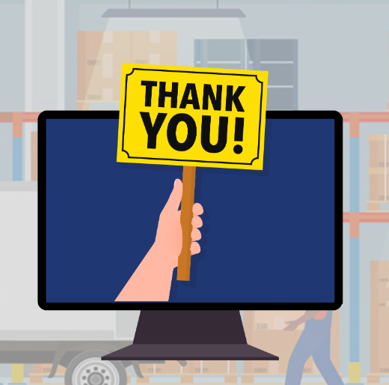 Click on each tab to learn more
[Speaker Notes: Conversely, if the learner successfully completes the course, conclude with a thank-you slide.]